POINTER
030523300- Computer Programming
Asst. Prof. Dr. Choopan Rattanapoka
หน่วยความจำในคอมพิวเตอร์ (1)
หน่วยความจำในคอมพิวเตอร์ สามารถถูกเรียกใช้ และ อ้างอิงโดยค่า address
ขนาดของ address ขึ้นอยู่กับสถาปัตยกรรมของคอมพิวเตอร์
CPU (32-64 bits) ระบบปฏิบัติการ 32 bits ที่เราใช้กันทั่วไปในปัจจุบันจะมี address ตั้งแต่ 0 -> (232-1)   (ก็คือ 4G)
ดังนั้น RAM ที่ใส่ในเครื่องที่มีสถาปัตยกรรมแบบ 32 bits จะใช้งาน(อ้างอิง)ได้มากสุดที่ 4GB [ในทางทฤษฎี]
ในการใช้งานจริง Windows XP + Vista 32 bits สามารถอ้างอิงได้แค่ ประมาณ 3GB (1GB ถูกจองไว้ใช้อย่างอื่น)
หน่วยความจำในคอมพิวเตอร์ (2)
CPU 64-bits + ระบบปฏิบัติการ 64 bits สามารถมี address 
     ตั้งแต่ 0 - (264-1)   (ก็คือ 18 exaB) [ในทางทฤษฎี]
ตัวอย่าง ทางปฎิบัติ Windows 7 64-bits:
Starter: 8GB
Home Basic: 8GB
Home Premium: 16GB
Professional: 192GB
Enterprise: 192GB
Ultimate: 192GB
การเก็บค่าในหน่วยความจำ
short  k  = 5;
5
Address
Memory
0xFFFFFFFF
8 bit
ตัวแปรประเภท short ใช้หน่วยความจำ 2 bytes
0xFFFFFFFE
8 bit
.
8 bit
.
8 bit
.
8 bit
.
8 bit
0x00000002
8 bit
8 bit
0x00000001
8 bit
0x00000000
การหาค่าหมายเลขหน่วยความจำ
การดูค่า address ที่เก็บค่าของตัวแปรประเภทปกติสามารถใช้ &
#include <stdio.h>
 
int main(int argc, char **argv)‏ {
     int A = 5;   		                            
     printf(“%d\n”,  A);
     printf(“%d\n”,  &A);
     printf(“%X\n”,  &A);
     printf(“%p\n”,  &A);             
}
100
256789
X
printf(“%d”,  X);
         100
printf(“%d”,  &X);
         256789
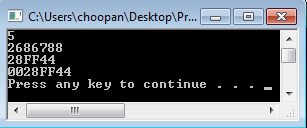 พอยน์เตอร์หรือตัวแปรพอยน์เตอร์
เมื่อประกาศสร้างตัวแปรชนิดใดก็ตามขึ้นมา ตัวแปรภาษาซีจะจัดการจองพื้นที่ในตำแหน่งหน่วยความจำ (Memory address) ที่ว่างเพื่อเป็นที่เก็บข้อมูลของตัวแปรนั้น 
ตัวแปรพอยน์เตอร์เป็นตัวแปรอีกชนิดในภาษาซี ที่มีความแตกต่างจากตัวแปรชนิดอื่นๆตรงที่ว่า 
ตัวแปรชนิดอื่นที่เคยสร้างจะใช้เก็บข้อมูลซึ่งเป็นค่าคงที่ 
ตัวแปรชนิดพอยน์เตอร์จะใช้เก็บตำแหน่งในหน่วยความจำของตัวแปร
การประกาศตัวแปรประเภทพอยน์เตอร์
การประกาศตัวแปรประเภท pointer
		ประเภทของข้อมูล  *ชื่อตัวแปร
ตัวอย่าง
int *ptr; 
float *pointer; 
char *ch;
ตัวแปรประเภท pointer จะใช้เนื้อที่ 4 bytes (address 32 bits)
ตัวแปรประเภท pointer จะเก็บ address ที่จะชี้ไปยังที่เก็บข้อมูล
การใช้งานตัวแปรพอยน์เตอร์
int a = -123;    
int *p = &a;
int *p;
p = &a;
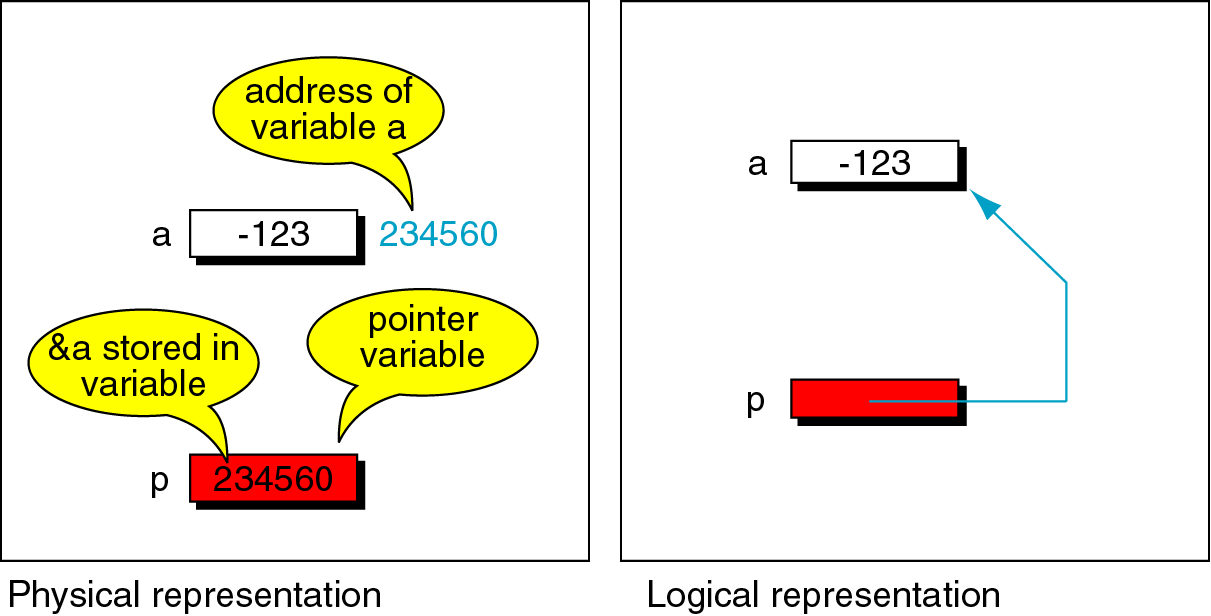 ประเภทข้อมูลของตัวแปรพอยน์เตอร์
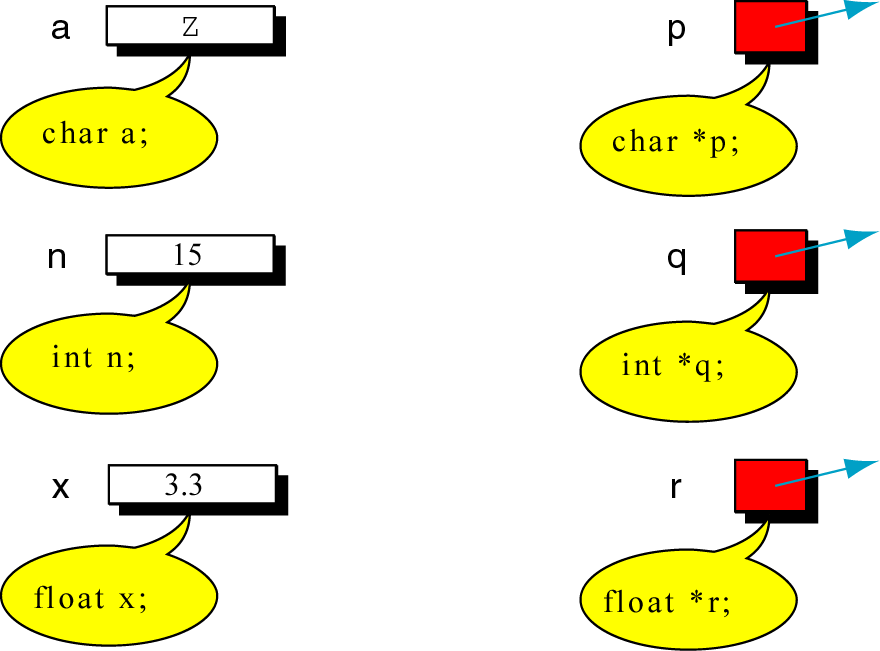 การทำงานของตัวแปรพอยน์เตอร์
int  a, *p, *q;
a  = -123;
p  = &a;
q  = &a;
p
?
2686788
2686784
a
?
-123
2686788
q
?
2686788
2686780
การนำค่าตัวแปรที่พอยน์เตอร์ชี้มาใช้งาน
ในภาษาซีสามารถดึงค่าในตัวแปรที่พอยน์เตอร์ชี้อยู่ด้วย เครื่องหมาย *
ตัวแปรที่ต้องการเก็บค่า  =   *ชื่อตัวแปรพอยน์เตอร์
ตัวอย่าง
short  a1 = 219,  a2,  *a3;
a3  =  &a1;
a2  =  *a3;
a1
a3
a2
219
?
2686788
?
219
2686788
2686784
2686780
ตัวอย่างการใช้การตัวแปรพอยน์เตอร์
#include <stdio.h>
int  main(int  argc, char **argv) {
    int a, b, c;
    int *p, *q, *r;
    a  =  6;   
    b  =  2;   
    p  =  &b;
    q  =  p;   
    r   =  &c; 
    p  =  &a;
    q  =  r;    
    c  =  6;
    printf(“ %d   %d   %d  \n”, a,  b,  c);
    printf (“ %d  %d   %d ”, *p,  *q,  *r);
}
a
b
c
?
?
?
6
2
6
1E00
1E04
1E08
p
q
r
1E00
1E08
1E08
1E04
1E04
?
?
?
1E0C
1E10
1E14
ผลการรัน
6   2   6
6   6   6
แบบฝึกหัด 1
จงหาผลการรัน โดยกำหนด
Address ของตัวแปร a คือ 123456
Address ของตัวแปรพอยน์เตอร์ p คือ 123460
#include <stdio.h>
int  main(int  argc, char **argv) {
    int a;
    int *p;
    a  =  100;   
    p  =  &a;
    printf(“ %d   %d\n”, &a,  a);
    printf (“ %d  %d %d\n”, &p,  p, *p);
}
แบบฝึกหัด 2
จงหาผลการรันของโปรแกรมต่อไปนี้
#include <stdio.h>
int  main(int  argc, char **argv) {
    int a, b;
    int *p, *q;
    a  =  10;   
    b  =  20;   
    p  =  &b;
    *p  =  50;   
    q   =  &a; 
    *q  =  b;
    printf(“ %d   %d\n”, a,  b);
    printf (“ %d  %d\n”, *p,  *q);
}
แบบฝึกหัด  3
จงเขียนอธิบายการทำงานของโปรแกรม
int   x, *p, *q;
p  = &x;
q  = &x;
x  = 4;
x  = x + 3;
*p = 8;
*&x = *q + *p;
x = *p * *q;
x
?
?
?
p
q
พอยน์เตอร์ซ้อนพอยน์เตอร์
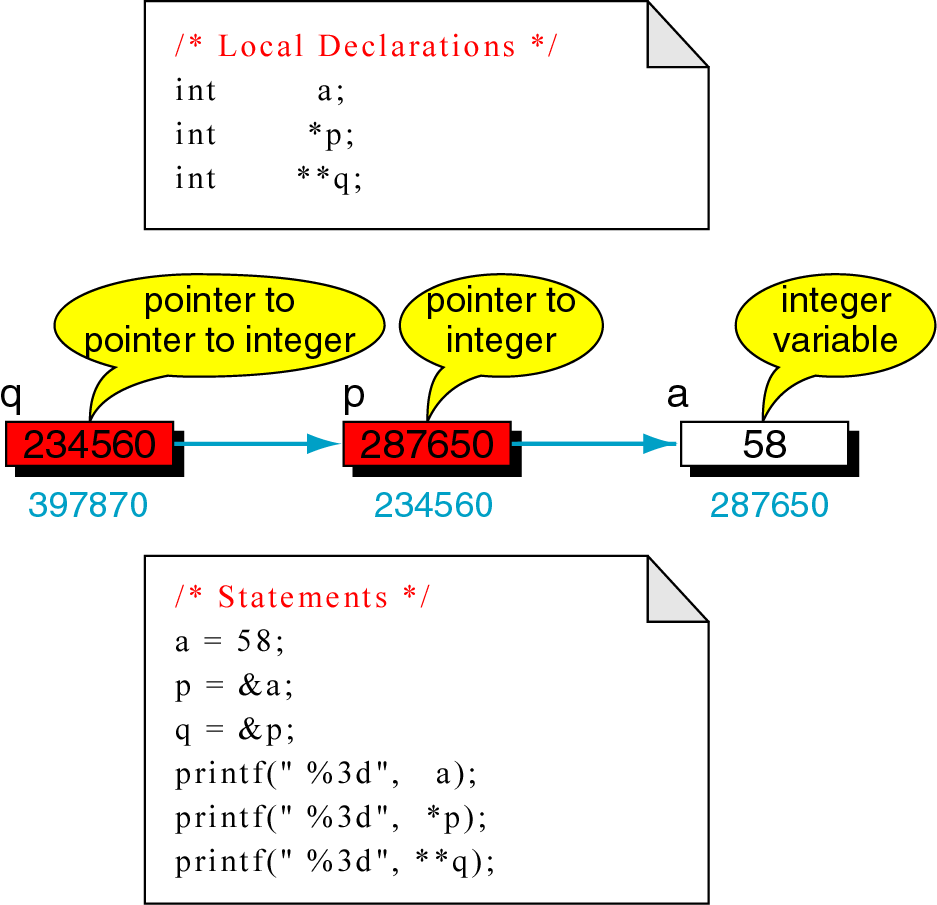 คณิตศาสตร์กับพอยน์เตอร์
ตัวแปรชนิดพอยน์เตอร์ก็สามารถดำเนินการทางคณิตศาสตร์ได้ 
แต่จำกัดอยู่แค่การบวกและการลบเท่านั้น 
โดยเครื่องหมายทางคณิตศาสตร์ที่ใช้กับตัวแปรพอยน์เตอร์ได้ ประกอบด้วย 
+, -, ++, -- 
และข้อมูลที่จะนำมาบวกหรือลบกับตัวแปรพอยน์เตอร์ต้องเป็นจำนวนเต็มเท่านั้น
การบวกของตัวแปรพอยน์เตอร์จะหมายถึง การเพิ่มค่าแอสเดรดที่เก็บอยู่ในตัวแปรพอยน์เตอร์ หรือการเลื่อนพอยน์เตอร์ไปชี้ที่แอสเดรดสูงขึ้น 
การลดค่าแอสเดรดหรือการเลื่อนพอยน์เตอร์ไปชี้ที่แอสเดรดที่อยู่ต่ำลง 
ซึ่งก็จะขึ้นอยู่กับชนิดของตัวแปรที่พอยน์เตอร์ชี้อยู่ด้วย
ตัวอย่างโปรแกรม
int *pa, a;
    pa = &a;
    pa++;
ตัวแปรพอยน์เตอร์ประเภท int 
จะเพิ่มค่าทีละ 4 bytes
pa
a
?
?
FF28
FF2C
?
?
?
?
?
?
?
?
?
?
?
?
?
?
?
?
FF20
FF21
FF22
FF23
FF24
FF25
FF26
FF27
FF28
FF29
FF2A
FF2B
FF2C
FF2D
FF2E
FF2F
ตัวอย่างโปรแกรม
char *pa, a;
    pa = &a;
    pa++;
ตัวแปรพอยน์เตอร์ประเภท char
จะเพิ่มค่าทีละ 1 bytes
pa
a
?
?
FF28
FF29
?
?
?
?
?
?
?
?
?
?
?
?
?
?
?
?
FF20
FF21
FF22
FF23
FF24
FF25
FF26
FF27
FF28
FF29
FF2A
FF2B
FF2C
FF2D
FF2E
FF2F
ตัวแปรพอยน์เตอร์กับอาร์เรย์
ประยุกต์ใช้งานตัวแปรพอยน์เตอร์เพื่อชี้ไปหาค่าในตัวแปรอาร์เรย์ตำแหน่งต่างๆ
int   num[5] = {4, 5, 3, 2, 1};
int   *p;
p = &num[2];
p = &num[4];
num[0]
num[1]
num[2]
num[3]
num[4]
num
4
5
3
2
1
C2000
C2004
C2008
C200C
C2010
?
C2008
C2010
p
แบบฝึกหัด
จงหาผลการรัน
#include <stdio.h>                               
int  main(int  argc,  char **argv) {
    int  x[5] = {10,  40,  200,  100,  50}, i;
    int   *pt1, *pt2,  *pt3;
    
    pt1 = &x[2];
    pt2 = &x[4];
    *pt1 = *pt2 + 5;
    pt3  = pt2;
    *pt2 = x[0] + *pt3;
    x[4] = *pt1 + *pt2 + *pt3;
    for(i = 0; i < 5; i++)
          printf(“%d\n”, x[i]);
}
การทำงานภายในของอาร์เรย์
ชื่อของตัวแปรอาร์เรย์คือ pointer ที่ชี้ไปยังสมาชิกตัวแรก (index  0)
ตัวอย่าง  
int a[5];    
เวลาที่มีการอ้างถึง a จะเหมือนกับอ้าง  &a[0]
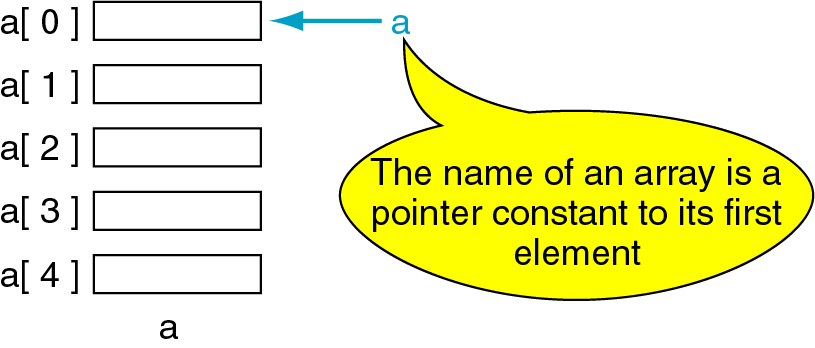 ตัวอย่าง
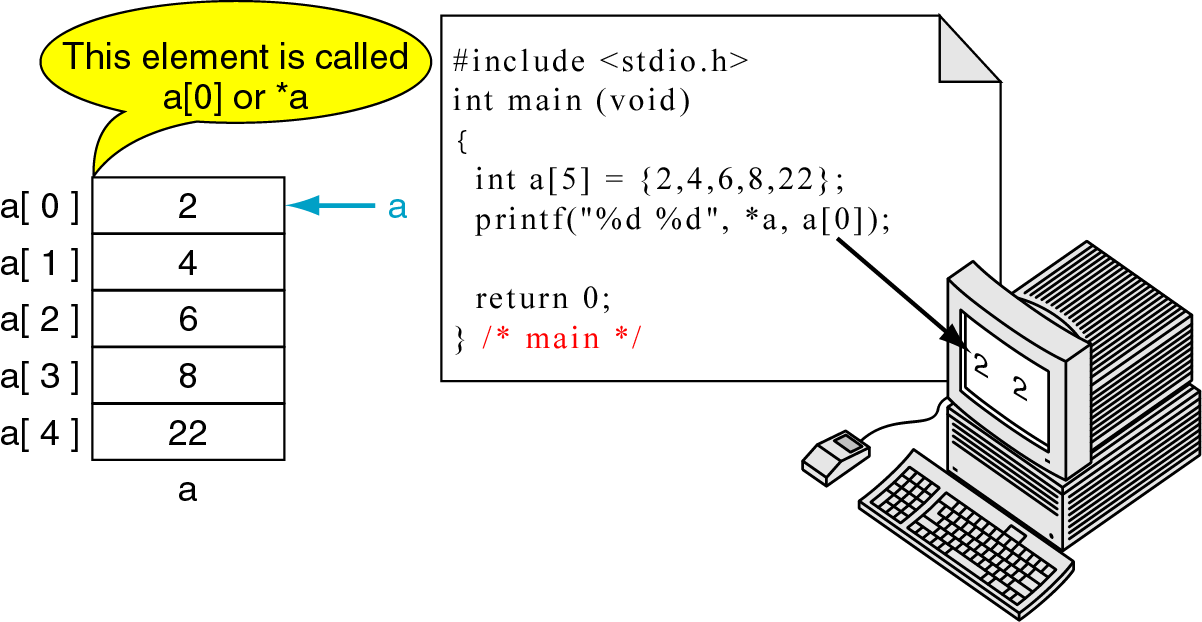 *a  *&a[0]  a[0]
ตัวอย่าง
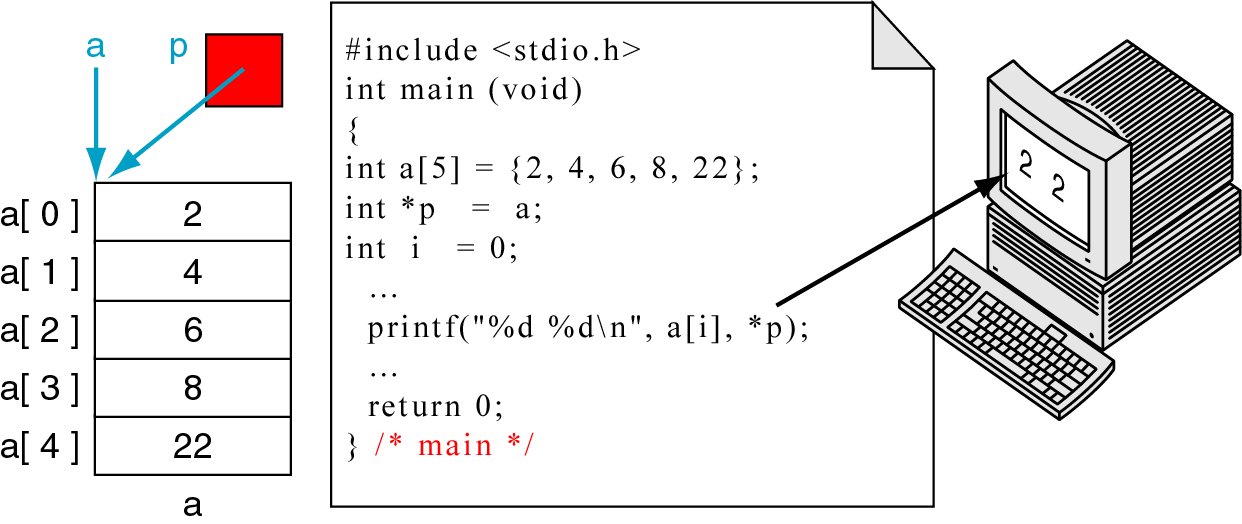 การอ้างข้อมูลแบบอาร์เรย์และพอยน์เตอร์(1)
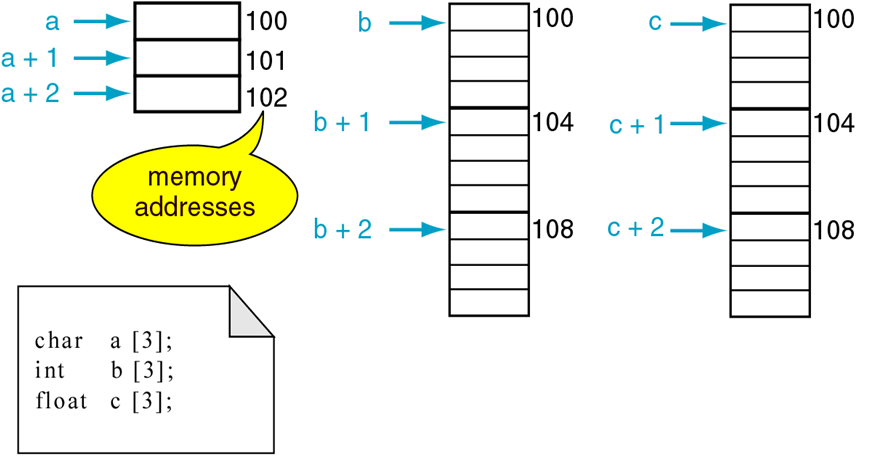 การอ้างข้อมูลแบบอาร์เรย์และพอยน์เตอร์(2)
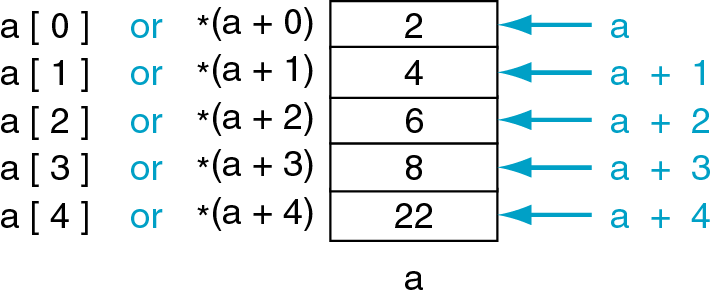 ตัวอย่าง
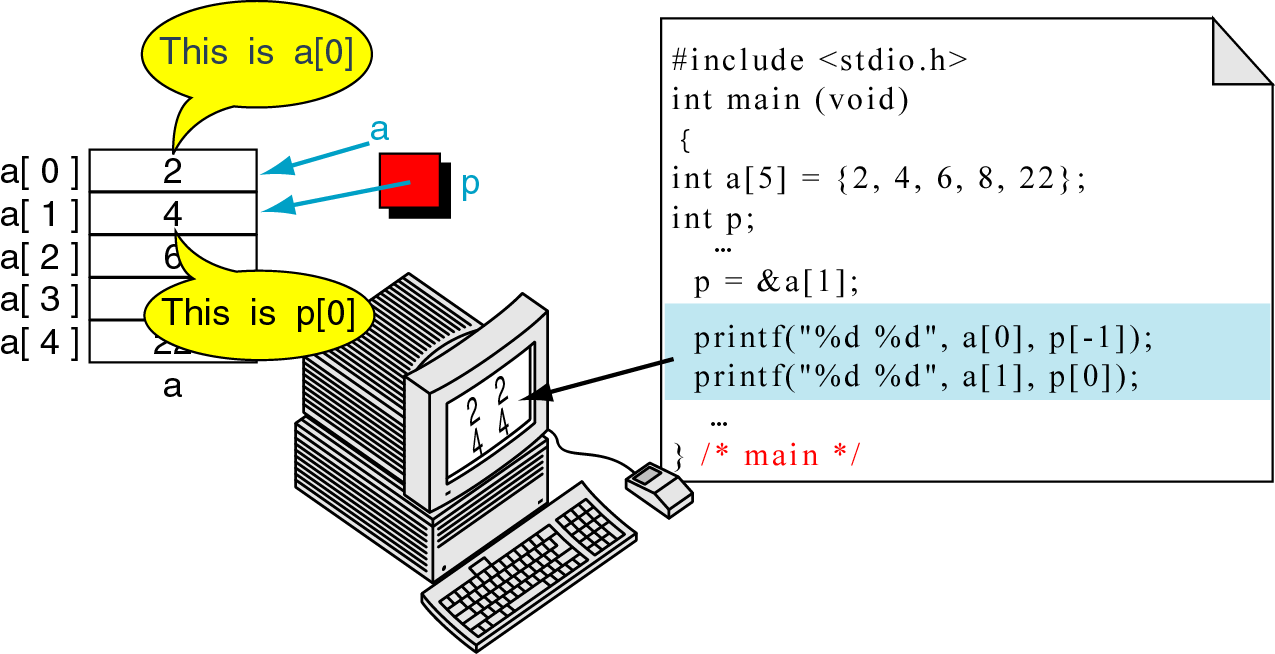 แบบฝึกหัด
จงหาผลการรัน (กำหนด address ของ rec คือ 00003000)
#include <stdio.h>                               
int  main(int  argc,  char **argv) {
    float  rec[5]  = {32.46,  12.67,  43.90,  76.09,  12.40};
    float   *pt_rec,  new_rec;
 
    pt_rec = rec;
    printf(“Address = %p\n”, pt_rec);
    new_rec = *(pt_rec + 3);
    printf(“%f\n”,  new_rec);
    printf(“%f\n”,  *(pt_rec + 1));
    pt_rec = &rec[2];
    printf(“Address  = %p\n”, pt_rec);
 }
ตัวแปรพอยน์เตอร์กับข้อความ
ข้อมูลประเภทข้อความในภาษาซี ก็คืออาร์เรย์ของตัวอักขระ การทำงานของพอยน์เตอร์ในตัวแปรข้อความจึงเหมือนกับการทำงานกับอาร์เรย์ปกติ
#include <stdio.h>                               
int  main(int  argc,  char **argv) {
    char   str[10]  = “Thailand”;
    char  *pt;
    pt =  str;
    printf(“%c\n”, pt[2]);
    printf(“%c\n”, *(pt+1));
    printf(“%c\n”,*(pt+4));
}
อาร์เรย์ของพอยน์เตอร์
ในกรณีที่ต้องการใช้ตัวแปรพอยน์เตอร์ชนิดเดียวกันเป็นจำนวนมาก แทนที่จะประกาศสร้างตัวแปรพอยน์เตอร์เหล่านั้นทีละตัว 
เราสามารถสร้างตัวแปรอาร์เรย์ของพอยน์เตอร์ขึ้นมาใช้งานได้  เช่นเดียวกับตัวแปรอาร์เรย์ของตัวแปรชนิดอื่นๆ  ด้วยรูปแบบดังแสดงต่อไปนี้
ประเภทข้อมูล     *ชื่อตัวแปร[ ขนาดของอาร์เรย์ ];
#include <stdio.h>                           
int  main(int  argc,  char **argv) {
    int  room[5]  = {409,  314,  412,  325,  509};
    int  *pt[5],  i;
    for(i = 0;  i < 5;  i++)
         pt[i]  = &room[i];
   for(i  = 0;  i <  5;  i++)
        printf("Address of room[%d] = %d\n", i,  *pt[i]);
}
ฟังก์ชันและพอยน์เตอร์
โดยปกติฟังก์ชันจะคืนค่าได้แค่ค่าเดียวเท่านั้น
ถ้าต้องการใช้คืนค่ามากกว่า 1 ค่าจำเป็นต้องใช้พอยน์เตอร์เป็นอาร์กิวเมน
#include <stdio.h>                           
int  sum(int a,  int b) {
      return a+b;
}
int  sub(int a,  int b) {
      return a-b;
}
int main(int argc, char **argv) {
    int  s1,  s2;
    s1 = sum(3,2);
    s2 = sub(3,2);
}
#include <stdio.h>                           
void  sumsub(int a,  int b, int *sum, int *sub) {
      *sum = a+b;
      *sub  = a-b;
}

int main(int argc, char **argv) {
    int  s1,  s2;
    sumsub(3, 2, &s1, &s2);
}
แบบฝึกหัด
#include <stdio.h>      
                     
void  func1(int  *a) {
    *a = 10;
}
void func2(int a) {
     a = 100;
}
int main(int argc, char **argv) {
    int  a = 500;
    printf(“a = %d\n”,  a);
    func1(&a);
    printf(“a = %d\n”, a);
    func2(a);
    printf(“a = %d\n”, a);
}
ตัวอย่างการประยุกต์ใช้งาน (1)
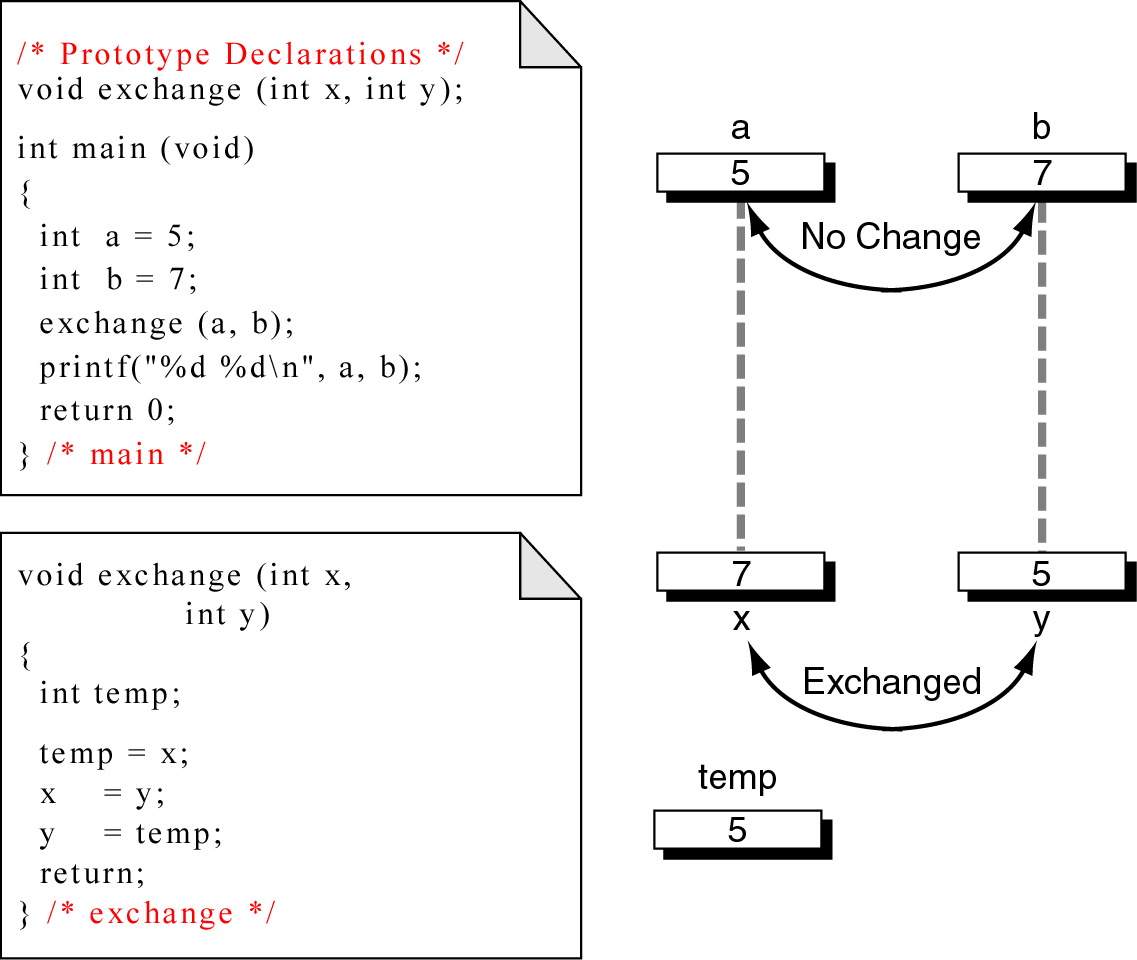 ตัวอย่างการประยุกต์ใช้งาน (2)
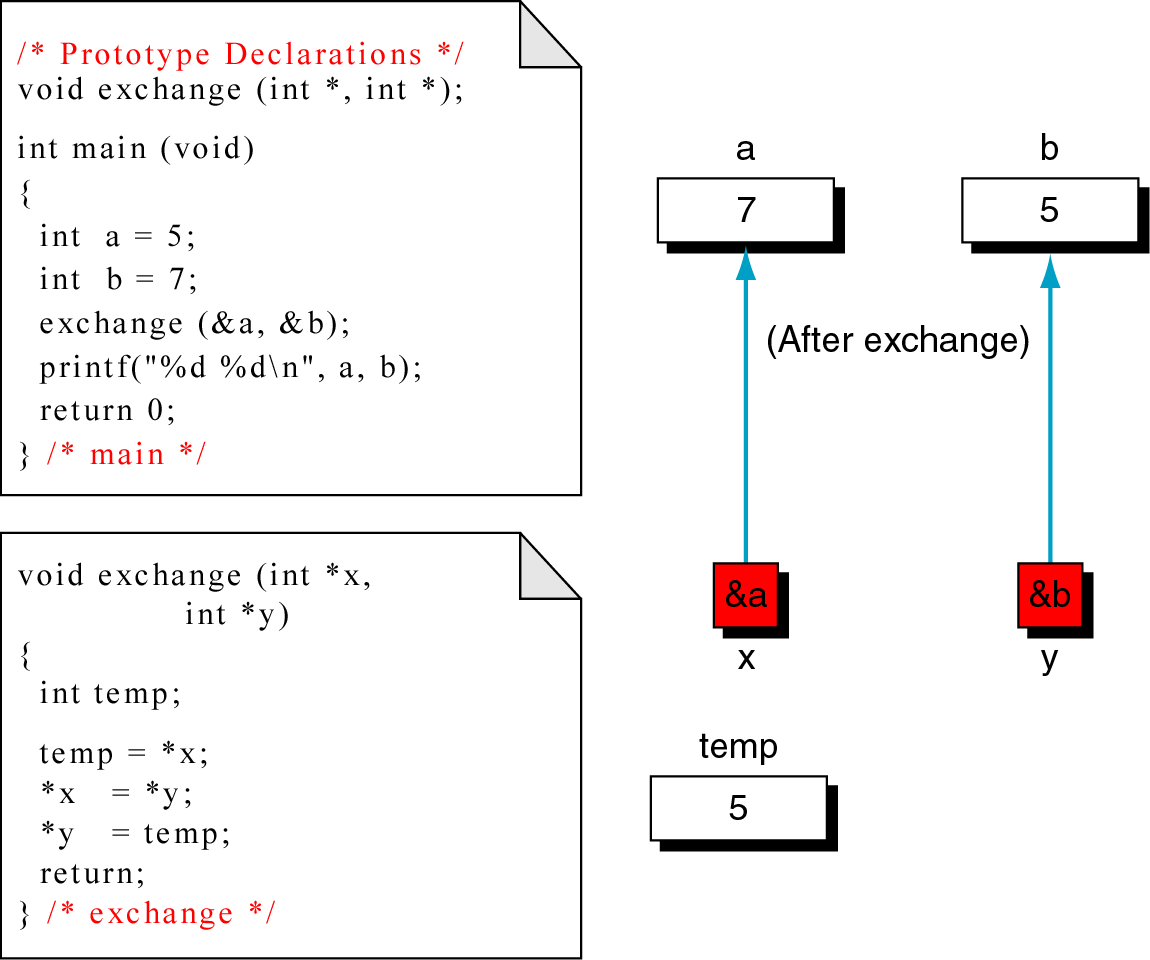 การส่งผ่านอาร์เรย์หรือข้อความเข้าฟังก์ชัน
การส่งผ่านอาร์เรย์ หรือข้อความ เข้าไปในฟังก์ชันก็จำเป็นต้องใช้ตัวแปรพอยน์เตอร์เข้ามารับในส่วนของอาร์กิวเมน
#include <stdio.h>      
                     
int summation(int *a, int n) {
     int i, sum = 0;
     for(i = 0; i < n; i++)
            sum += a[ i ];
     return sum;
}    
int main(int argc, char **argv) {
     int x[3] = { 1, 2, 6 },  sum;
     sum = summation(x,  3);
     printf(“%d\n”,  sum);
}
แบบฝึกหัด
#include <stdio.h>      
int checkLogin(char *login, char *passwd) {
     if( !strcmp(login, “choopan”) && !strcmp(passwd, “mypass”))
         return 1;
     else
         return 0;
}    
int main(int argc, char **argv) {
     char  login[64], password[64];
     printf(“Enter login : “);  gets(login);
     printf(“Enter password : “);  gets(password);
     if( checkLogin(login, password) == 1) {
          printf(“Welcome\n”);
     } else {
          printf(“Incorrect login or password\n”);
    }
}